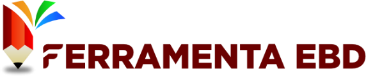 🚫 Proibido Compartilhamento e Revenda 🚫

Este slide é de propriedade exclusiva da Ferramenta EBD - Abra a Jaula e destina-se apenas ao uso dos assinantes. Qualquer compartilhamento, revenda ou distribuição não autorizada é estritamente proibido.

🔒 Uso Exclusivo do Assinante 🔒

Este conteúdo é exclusivo e deve ser utilizado somente pelo assinante da Ferramenta EBD. Qualquer reprodução, total ou parcial, sem autorização expressa é considerada uma violação dos direitos autorais.

🏴‍☠ Pirataria é Crime! 🏴‍☠

Se você encontrar este slide sendo vendido ou baixado por meio de sites, blogs ou grupos de redes sociais, saiba que isso está sendo feito de forma pirata e por má fé. Denuncie qualquer uso indevido!

Caso tenha adquirido esse material em outro lugar que não seja na plataforma da Ferramenta EBD – Abra a Jaula, abençoe o trabalho e esforço dos produtores para que possam continuar produzindo. Aperte neste link e seja assinante do material original:  https://abraajaula.com/ferramenta-ebd/

Não se preocupe, essa folha de slide não atrapalhará sua apresentação. 



Att
Equipe: Ferramenta EBD
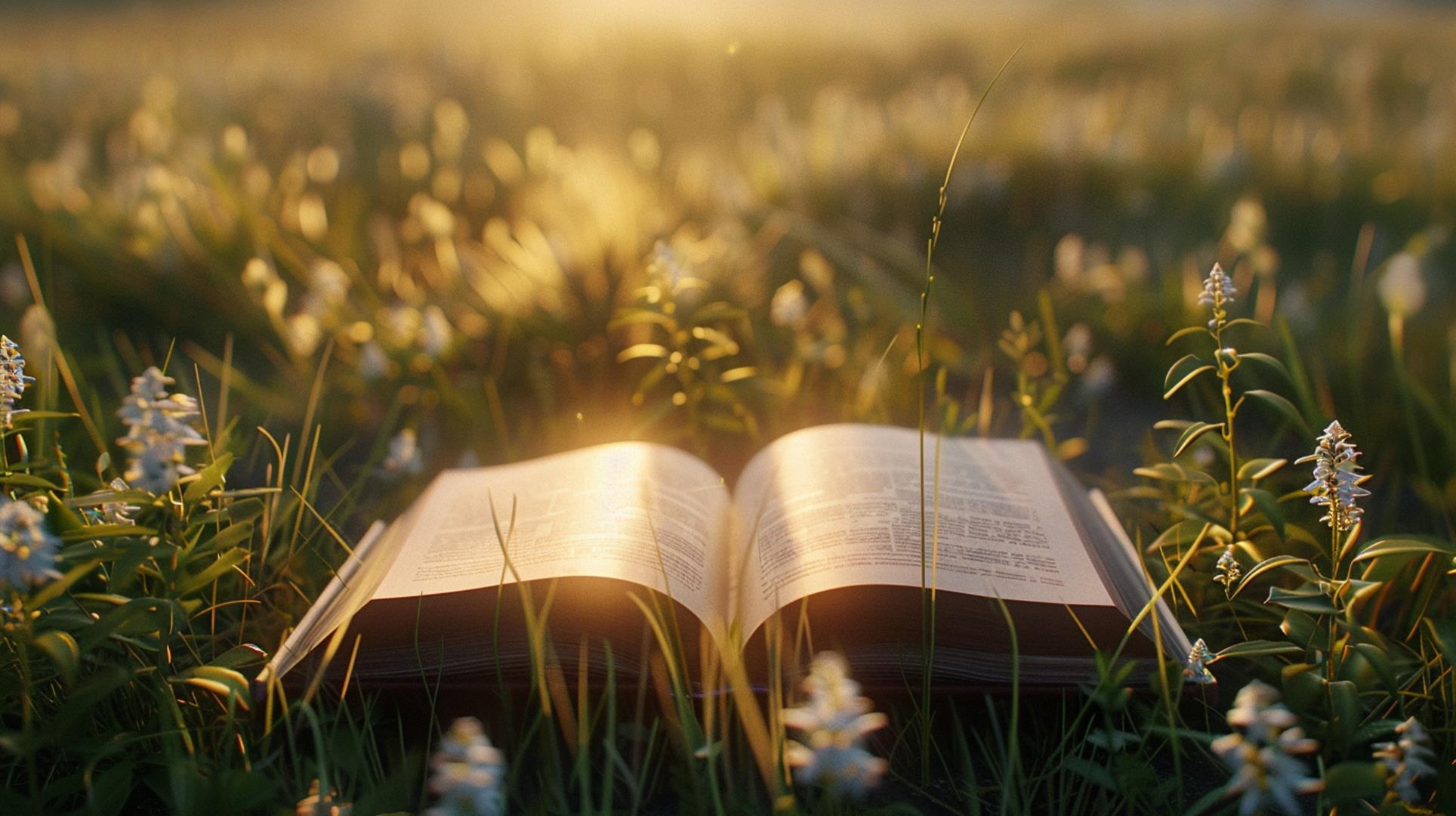 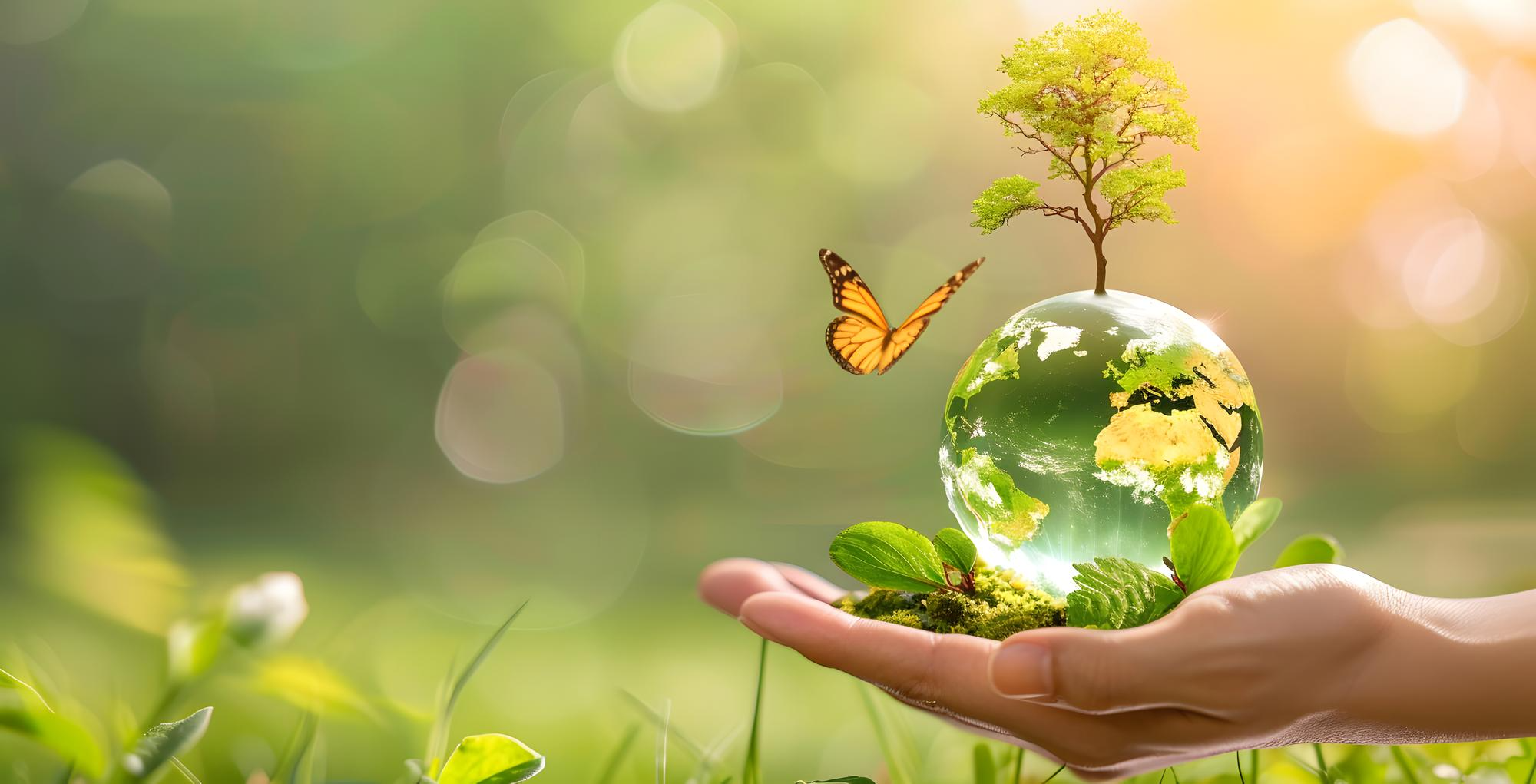 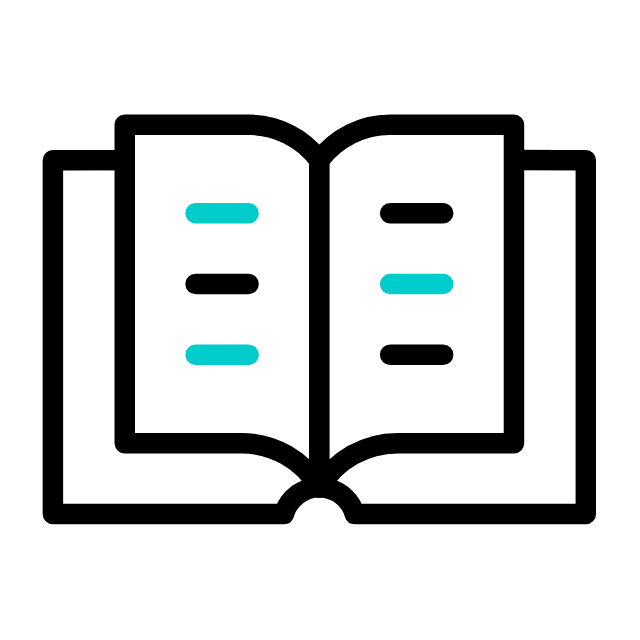 LIÇÃO 06
A Natureza da Sabedoria e o Sentido da Vida
20 de Novembro de 2024
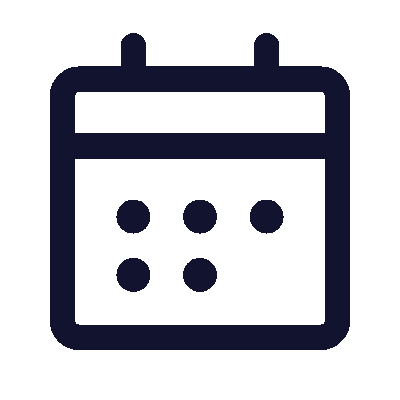 4º trimestre 2024
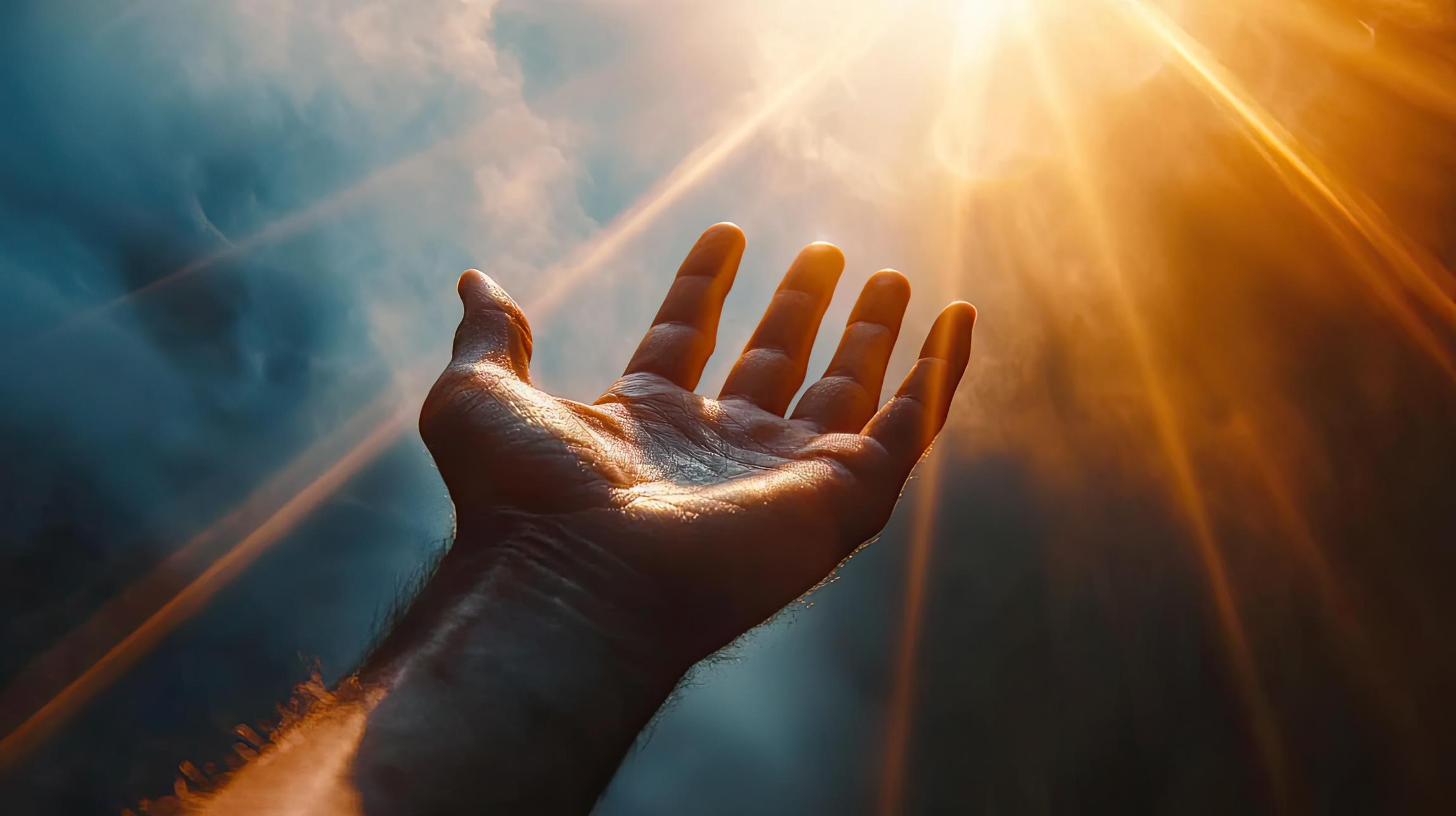 TEXTO PRINCIPAL
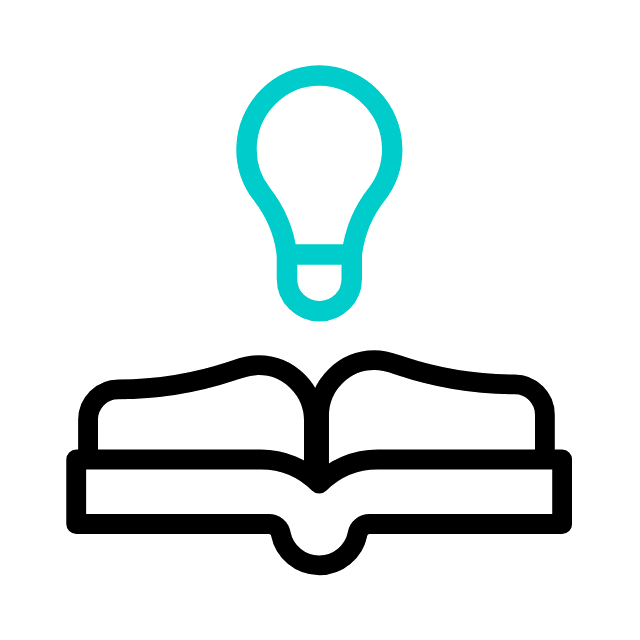 “Porque o que me achar achará a vida e alcançará favor do Senhor.” (Pv 8.35)
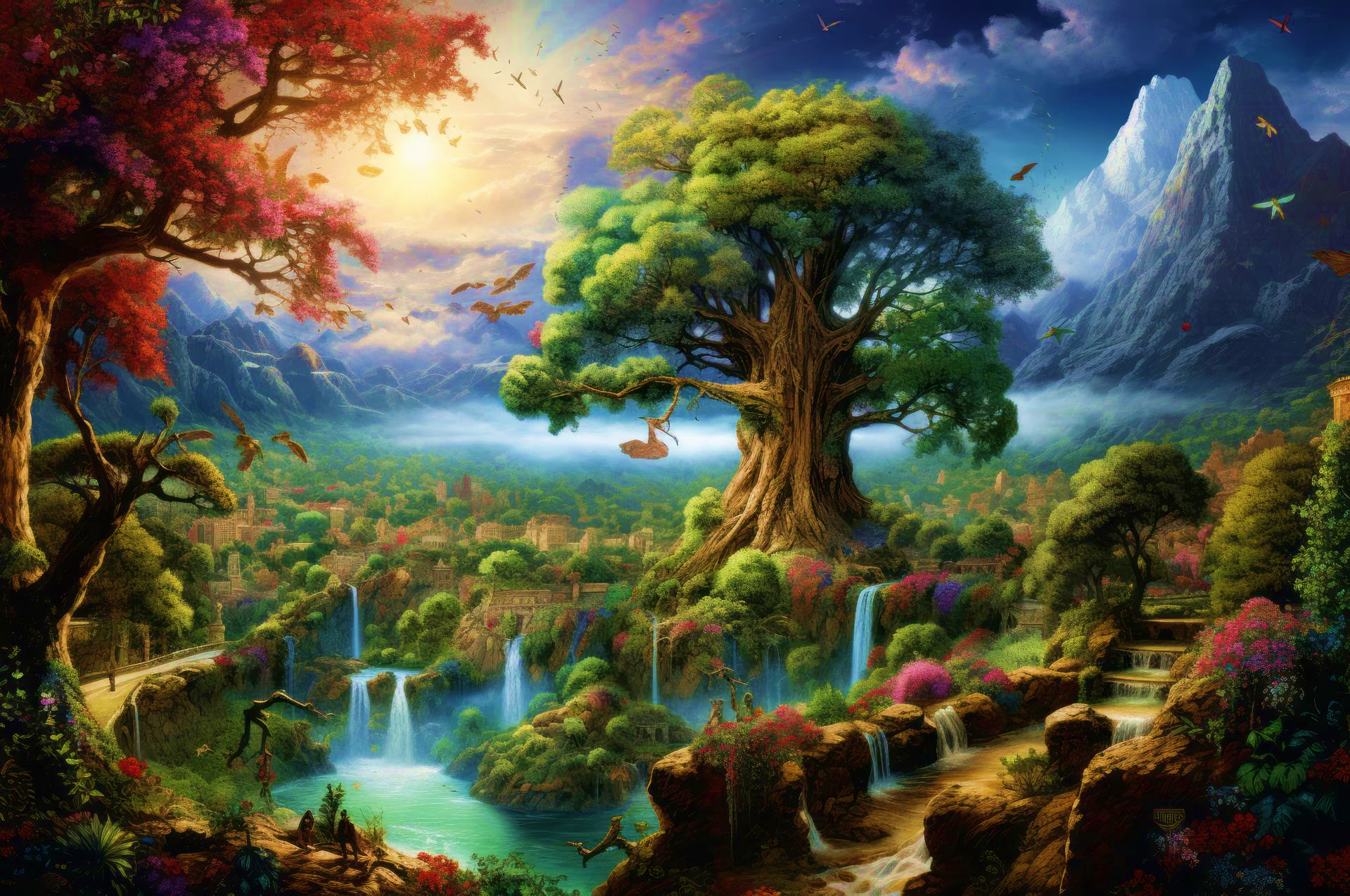 RESUMO DA LIÇÃO
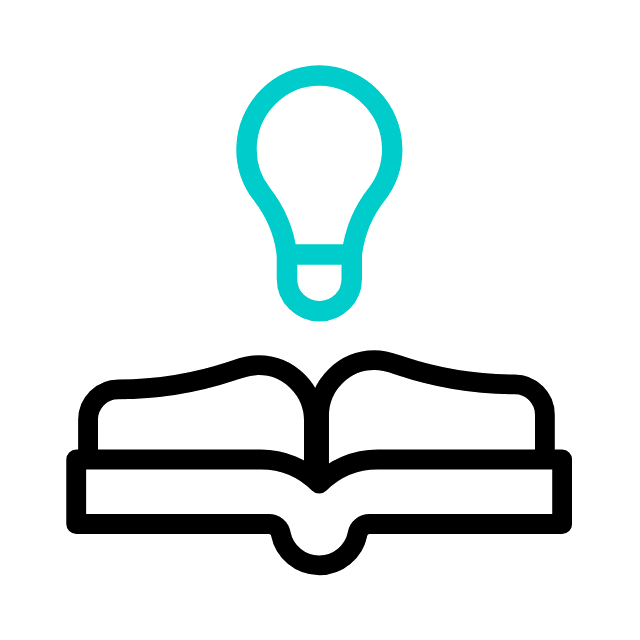 A sabedoria estava em antes e durante a criação. Por isso, quem a encontra acha a vida e o seu propósito.
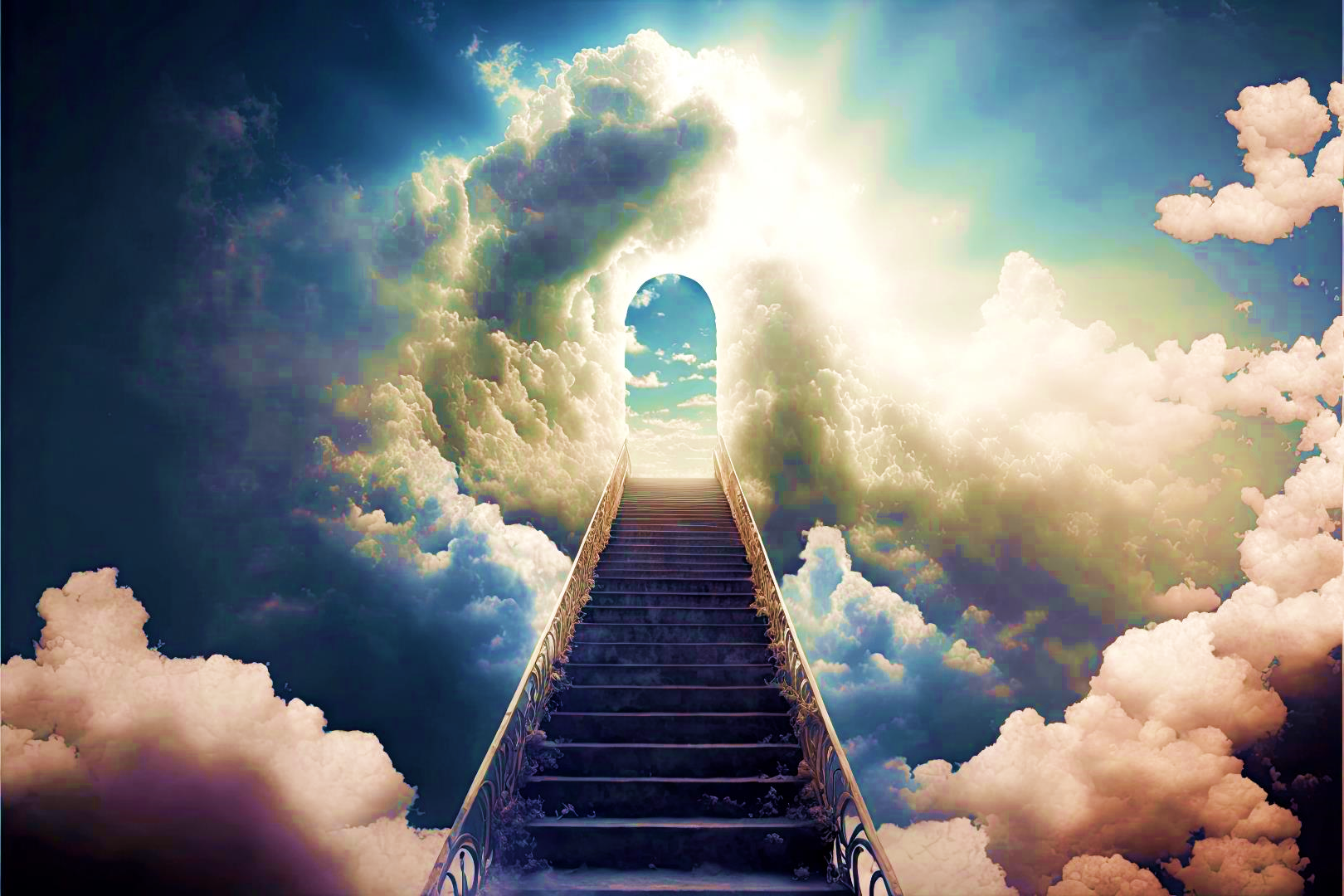 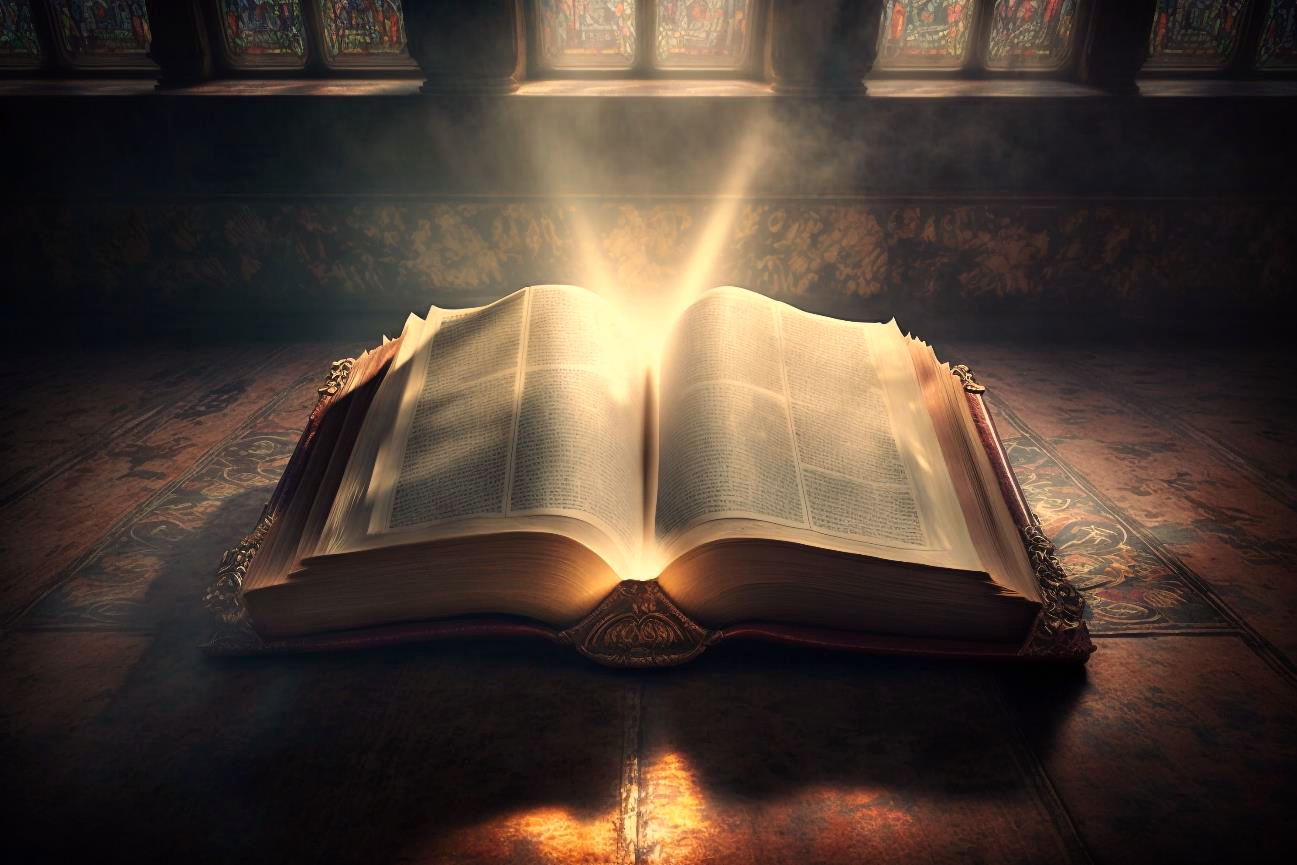 TEXTO BÍBLICO
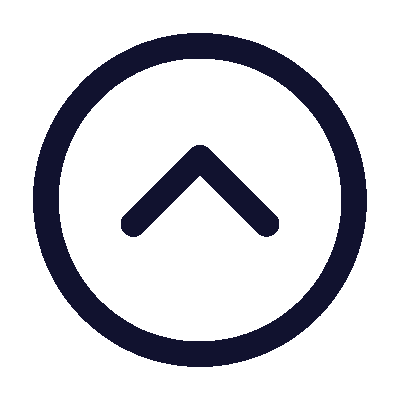 Provérbios 8.22-31
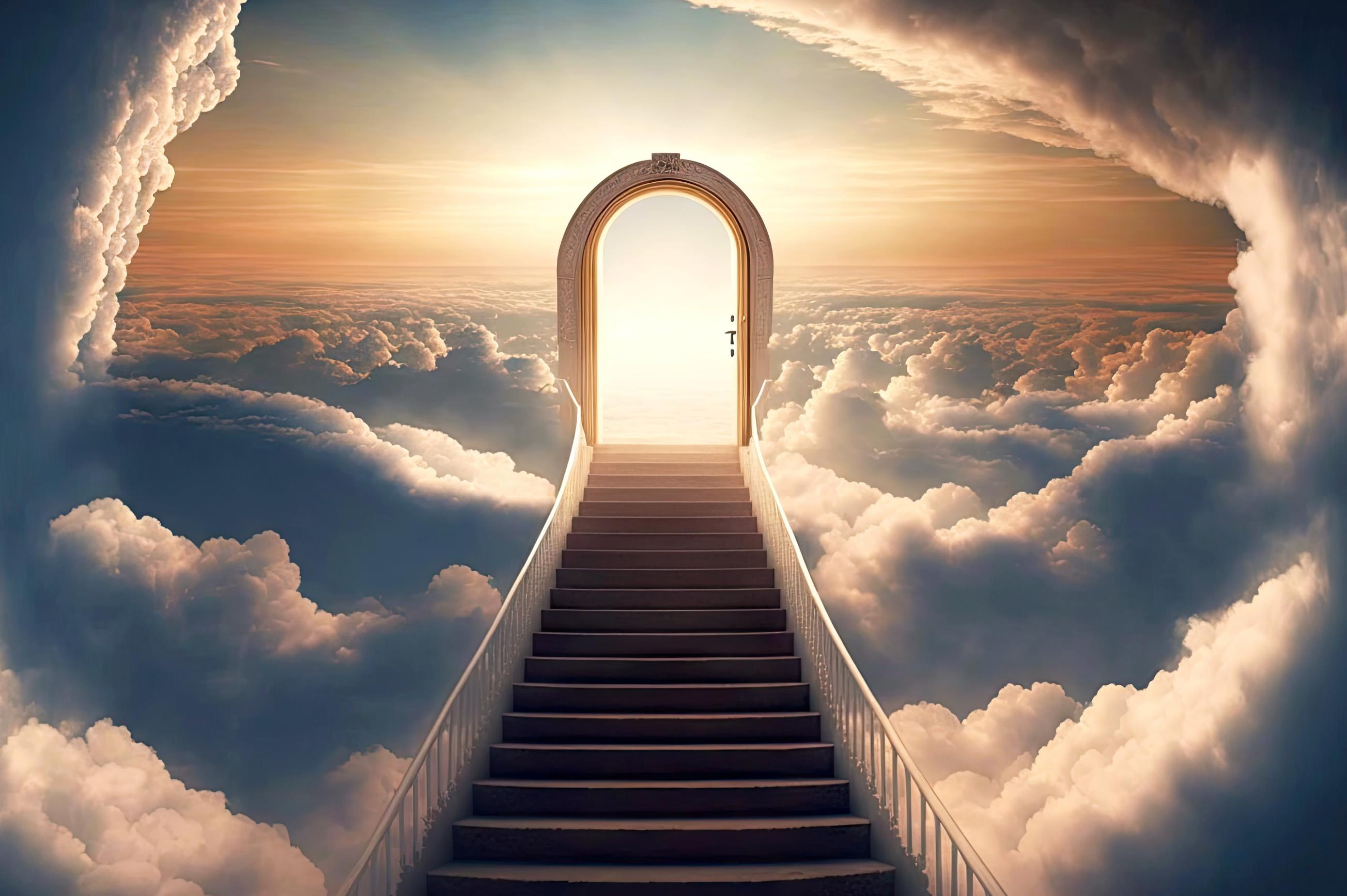 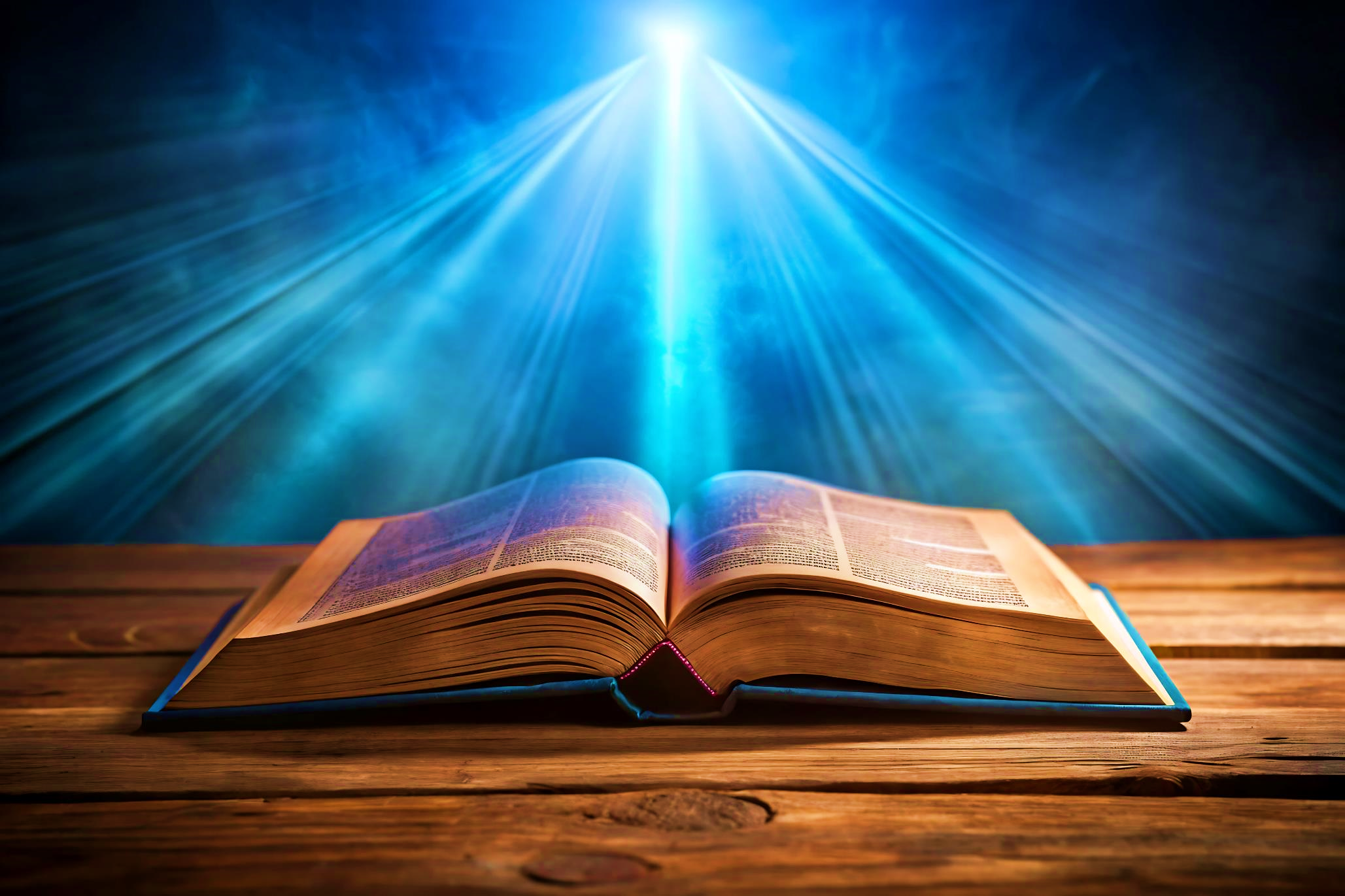 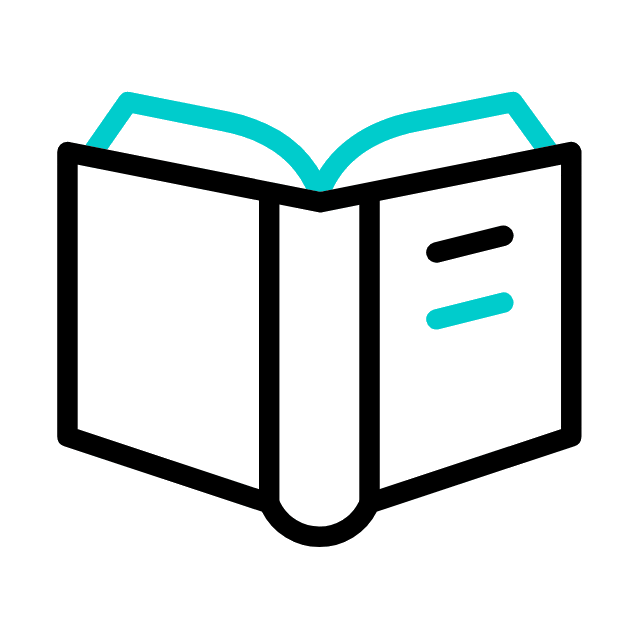 INTRODUÇÃO
Nesta lição, estudaremos uma seção de Provérbios considerada o coração do livro. Ela apresenta a sabedoria em primeira pessoa, mostrando que ela estava antes e durante o processo criativo de Deus, gerada e ungida pelo Criador.
Essa sabedoria quando está presente em nós, traz sentido e segurança para o caminho.
Por isso, quando a encontramos, na verdade, achamos a vida e o seu sentido (Pv 8.35).
OBJETIVOS DA LIÇÃO
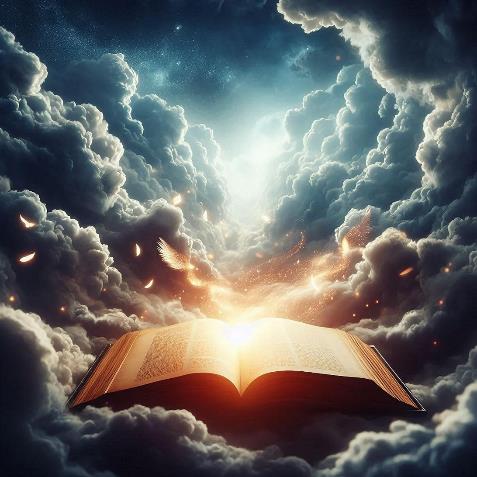 1. COMPREENDER
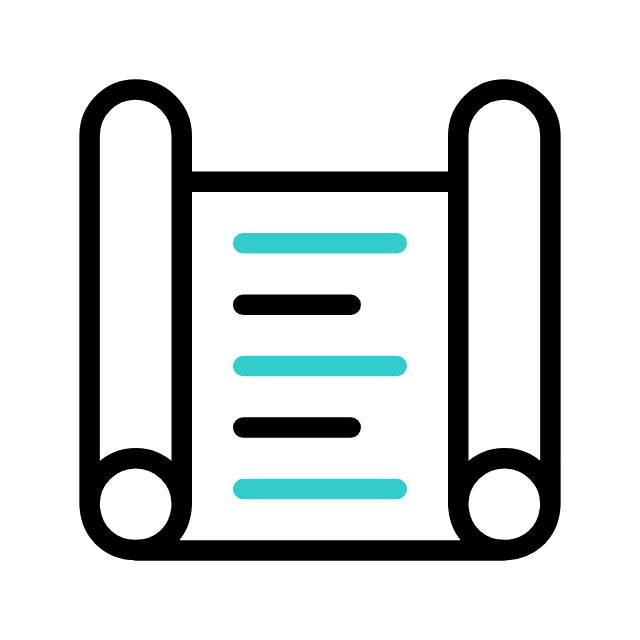 que Deus é a fonte geradora de sabedoria
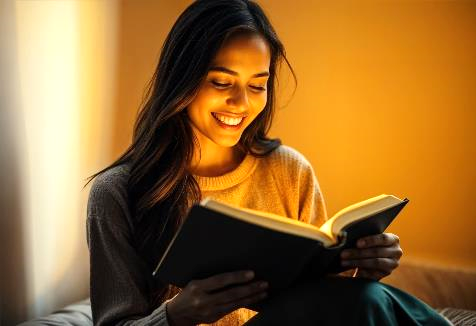 2. MOSTRAR
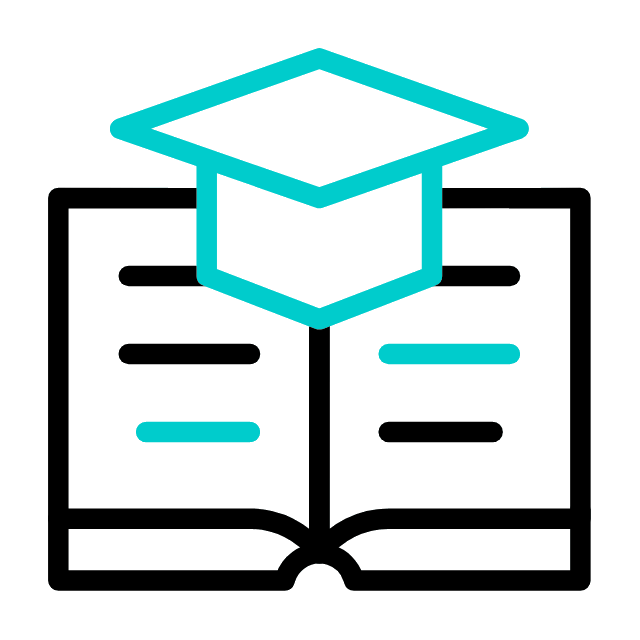 os privilégios que a sabedoria traz
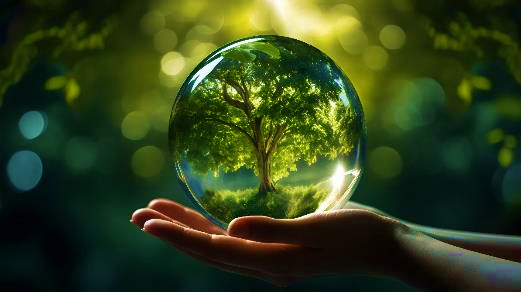 3. CONSCIENTIZAR
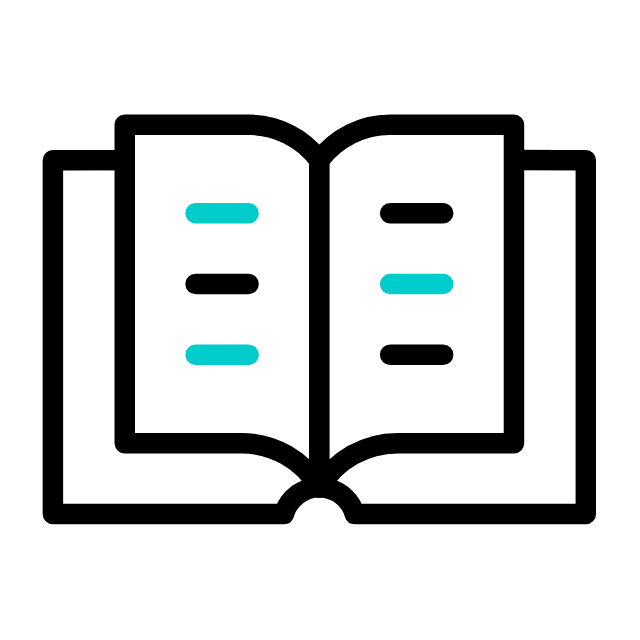 a respeito do real sentido da vida
1
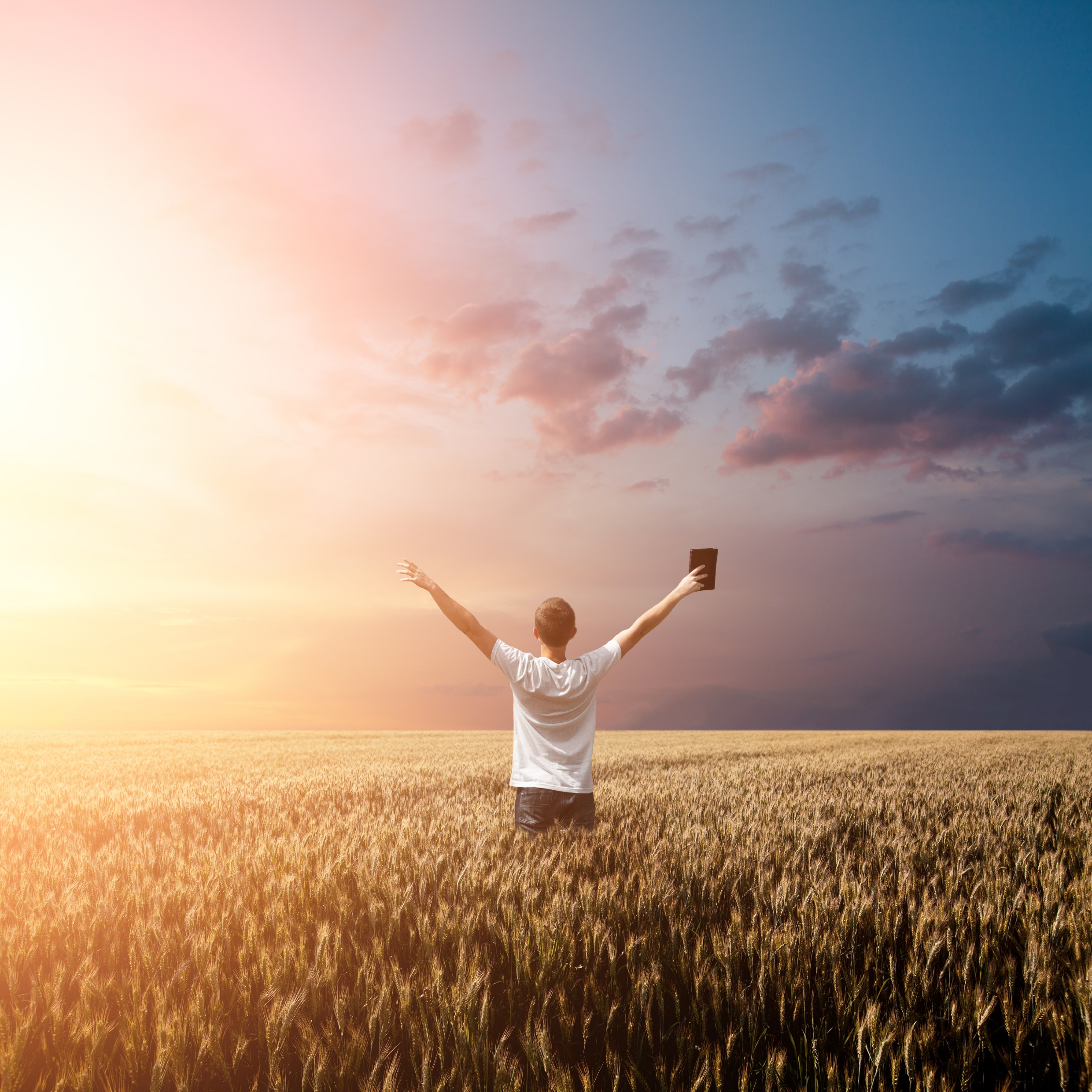 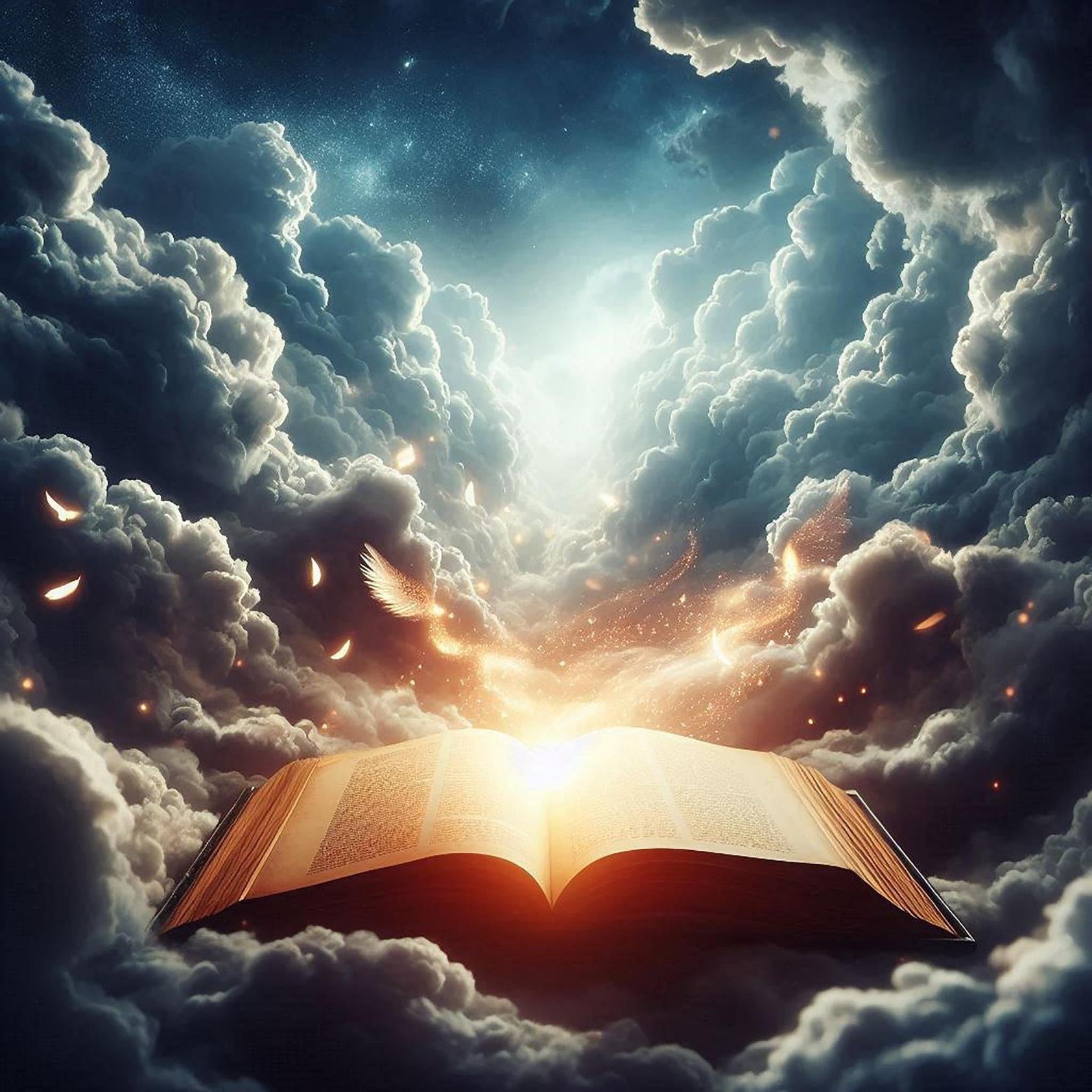 DEUS: A FONTE GERADORA DE SABEDORIA
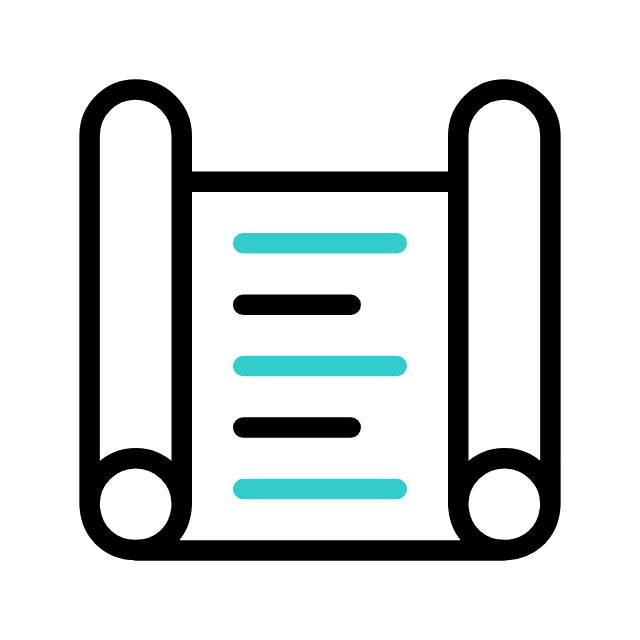 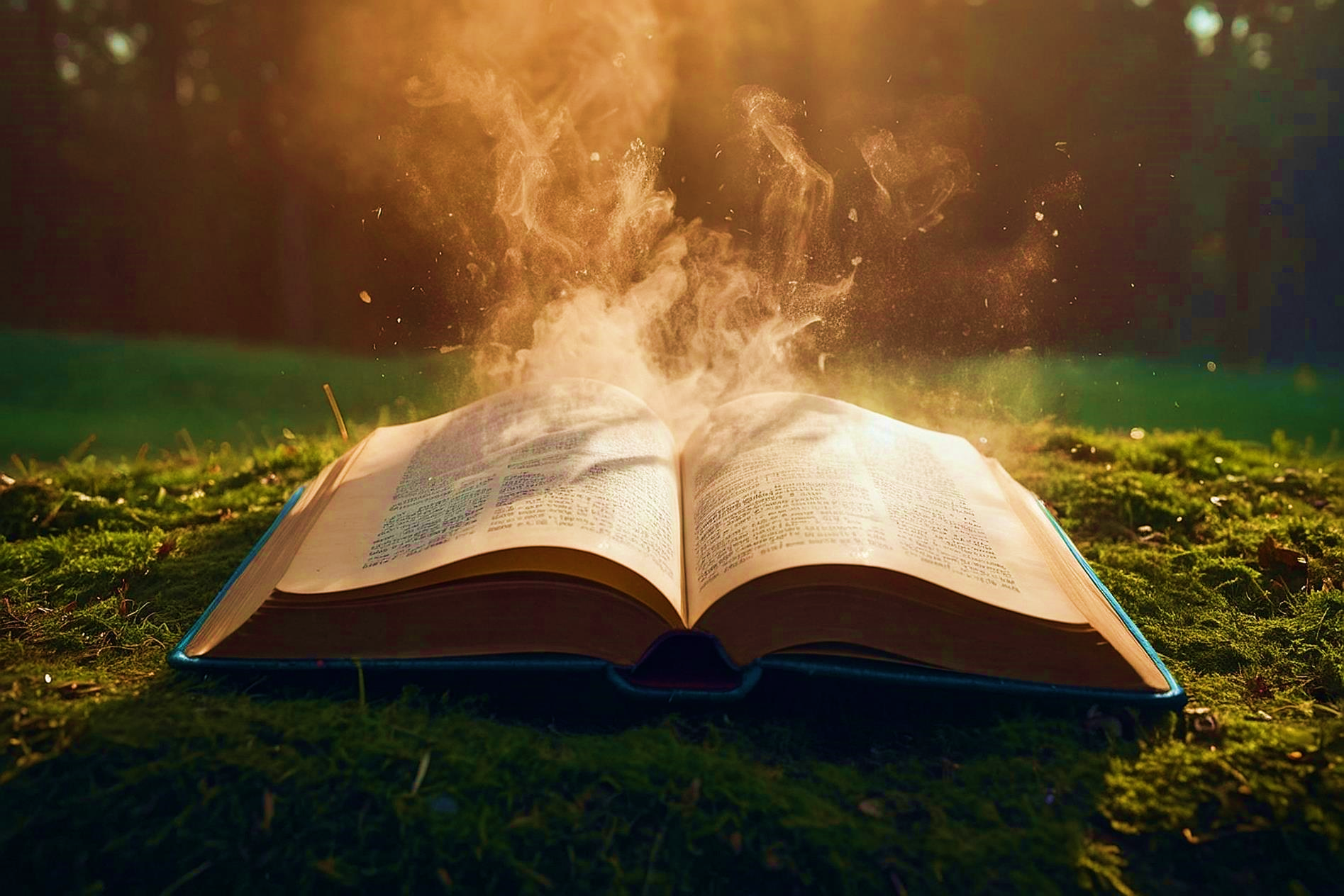 1. A importância de Provérbios 8.22-31
A seção bíblica de Provérbios 8.22-31 é considerada pelos estudiosos como a mais importante do livro.
Diferentemente de outras seções do livro de Provérbios, em que advertências a respeito da família, da castidade sexual, do cuidado com o coração eram enfatizadas, esta seção traz uma descrição bela da origem da sabedoria.
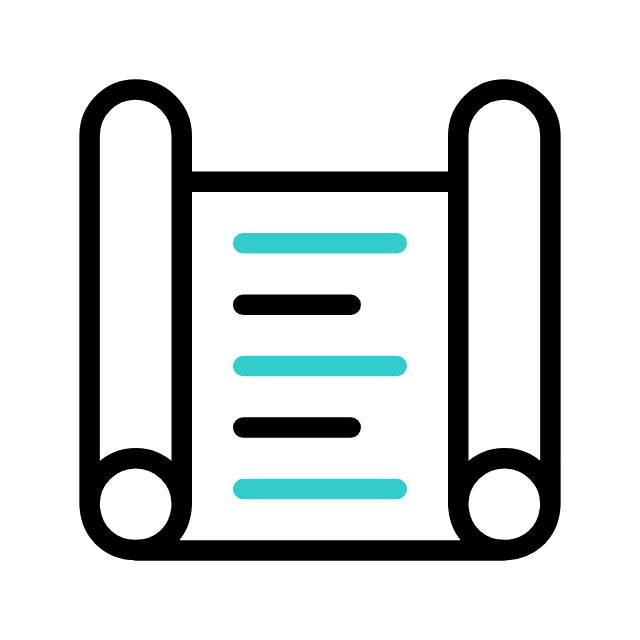 1. DEUS: A FONTE GERADORA DE SABEDORIA
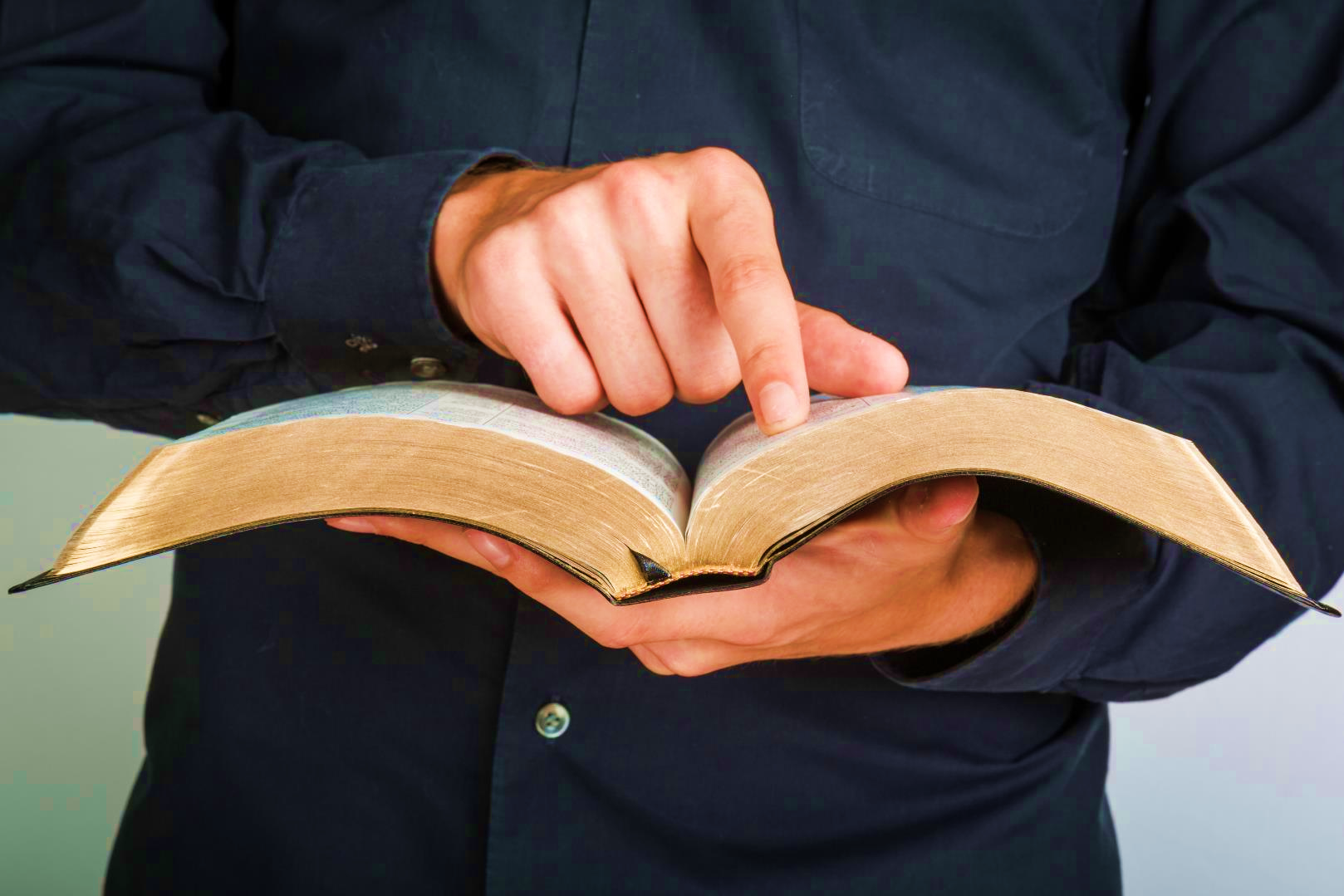 2. A sabedoria gerada e criada por Deus
Esta seção nos mostra que o próprio Deus gerou a sabedoria. Por isso, é muito interessante meditarmos na expressão “me possui” que aparece no versículo 22.
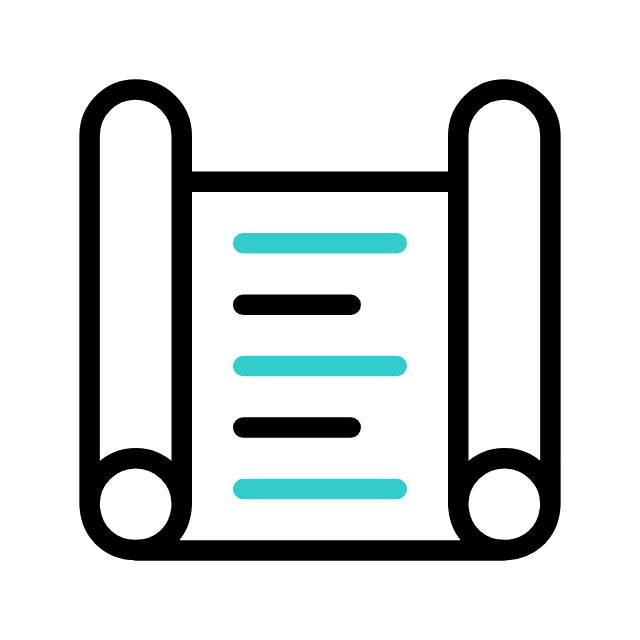 1. DEUS: A FONTE GERADORA DE SABEDORIA
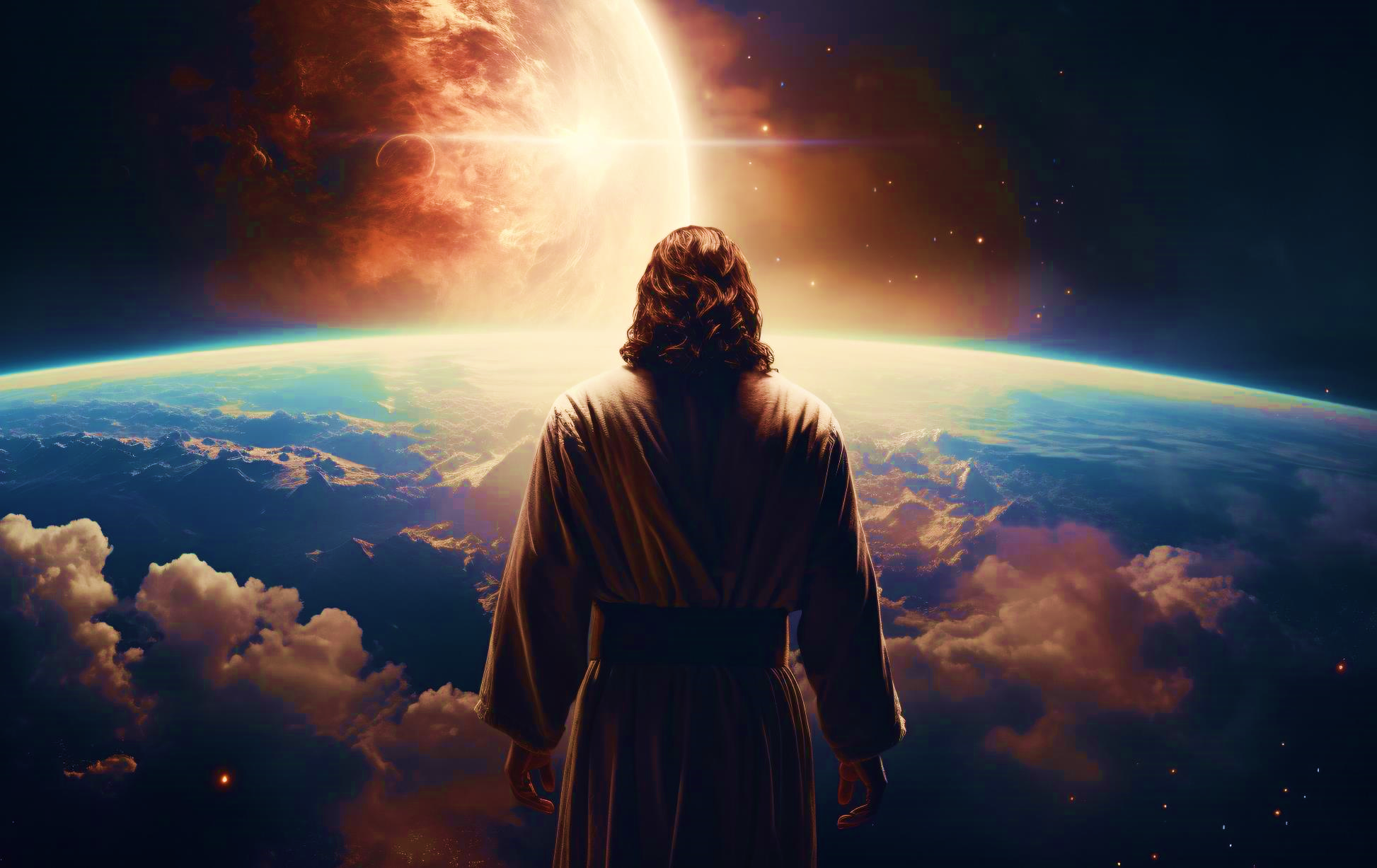 3. A sabedoria e o processo de criação
Os versículos 27-29 retratam a sabedoria atuando no processo da criação.
Eles mostram que, enquanto Deus criava os céus (v.27), passava sobre e fortificava as faces do abismo (vv. 27,28), quando cuidava do mar e estabelecia os fundamentos da terra (v.29): a sabedoria estava com Deus durante todo o processo criativo.
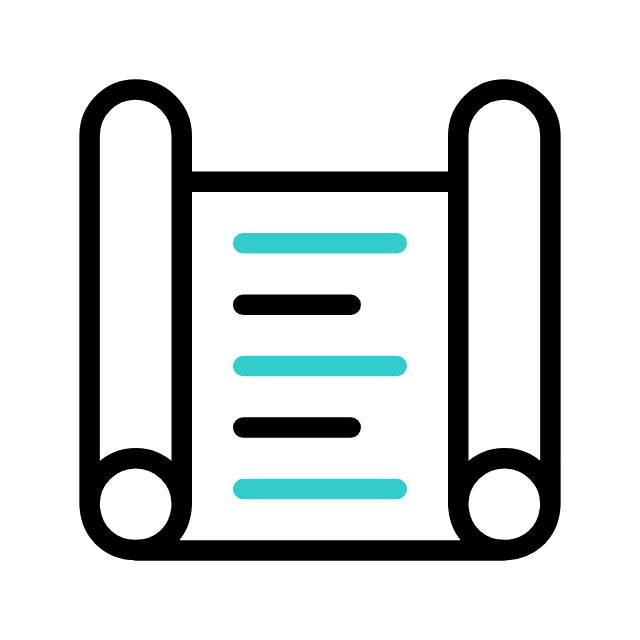 1. DEUS: A FONTE GERADORA DE SABEDORIA
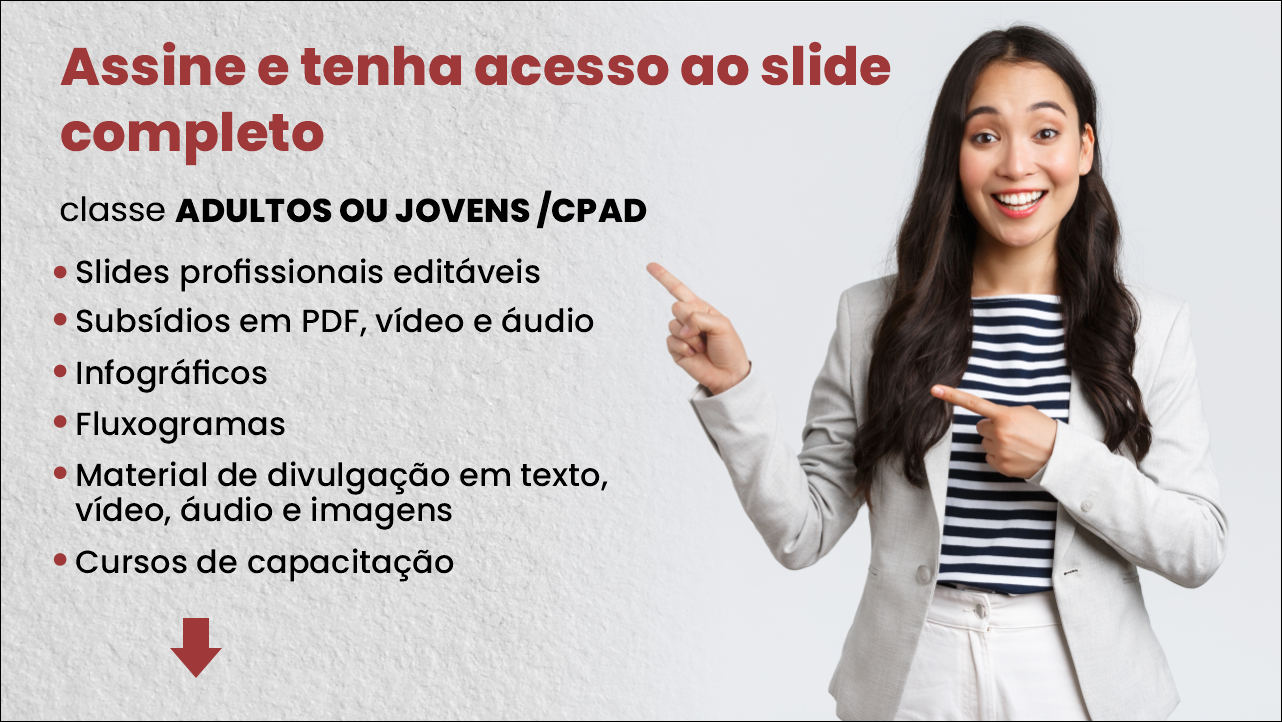 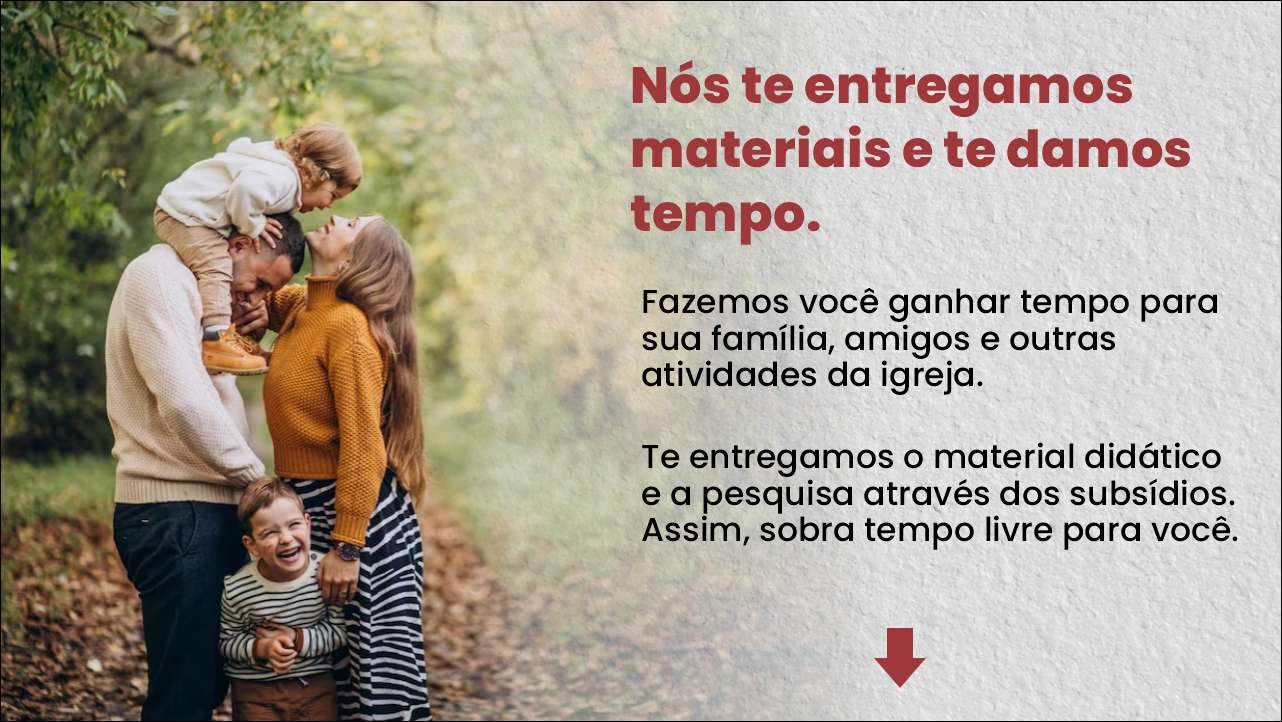 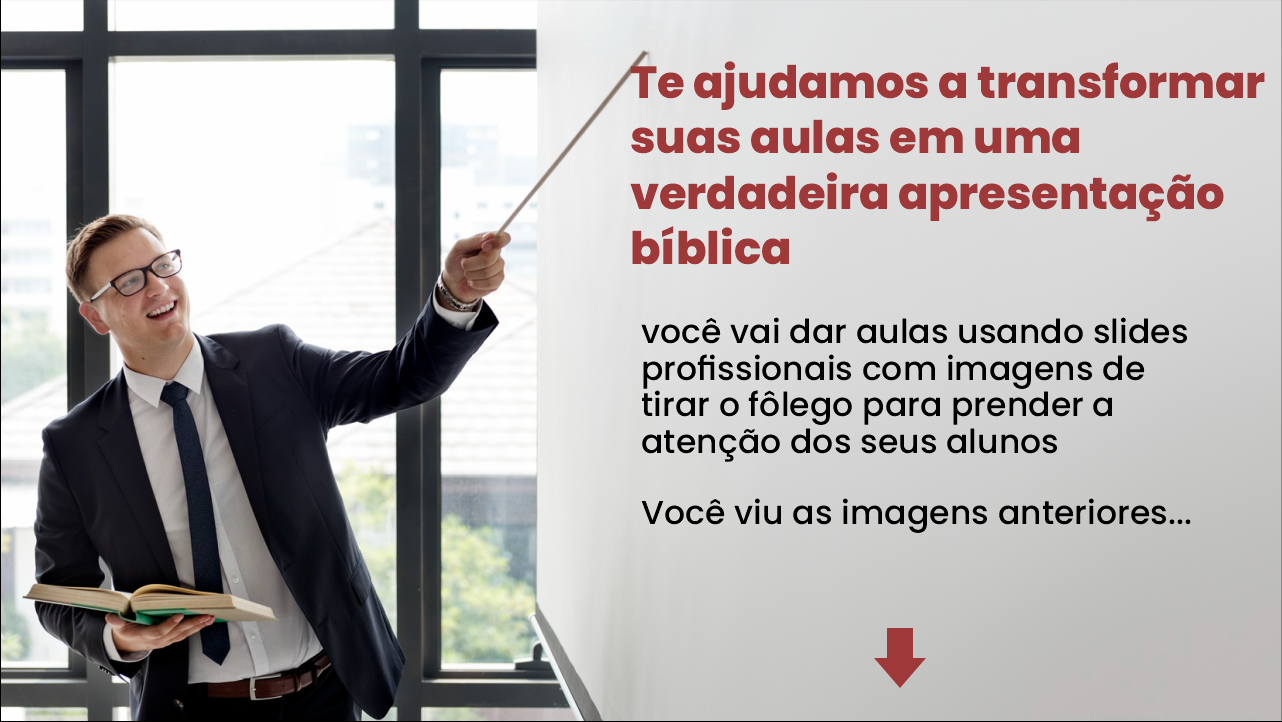 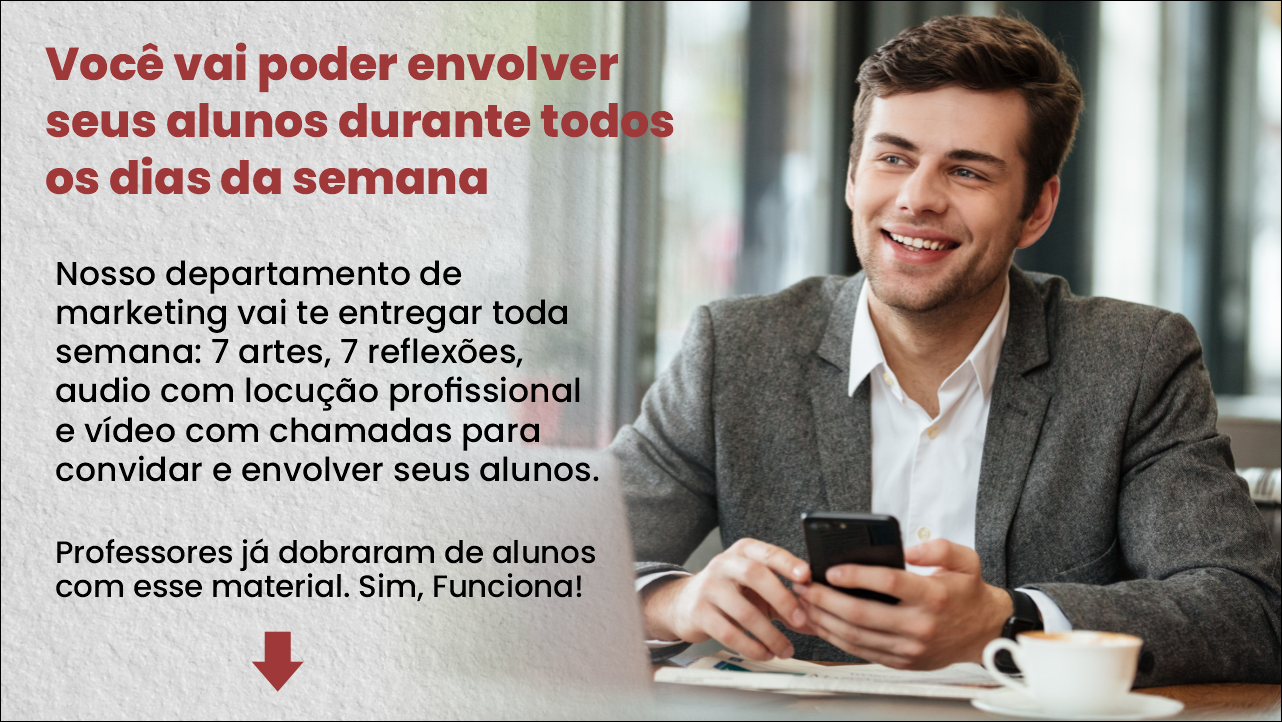